Year 1Art
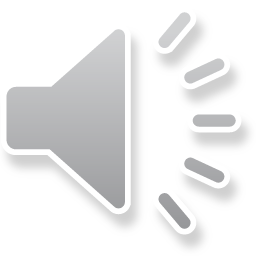 This week we are going to be learning about a new artist.
This is Laurence Stephen Lowry.

Lowry was an artist who drew things that he could see. 
This is called observational drawing.
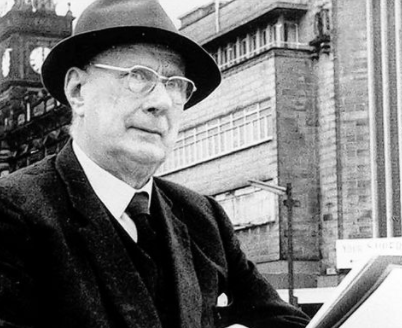 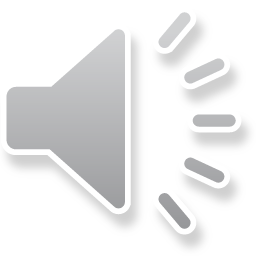 Observational drawingObservational drawing is when we look at something and draw what we can see.
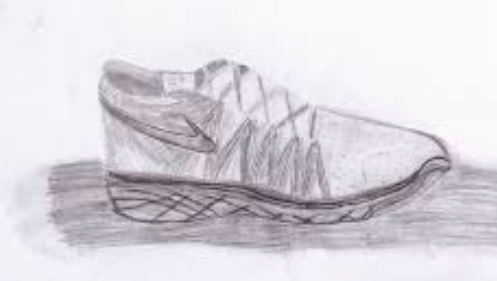 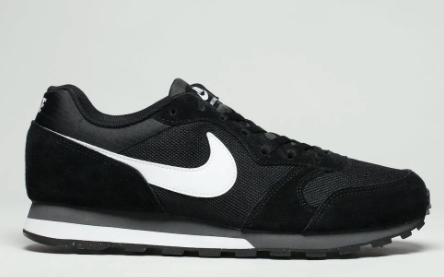 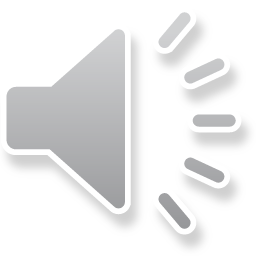 Lets have a look at some of Lowry’s art work.
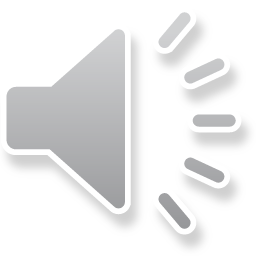 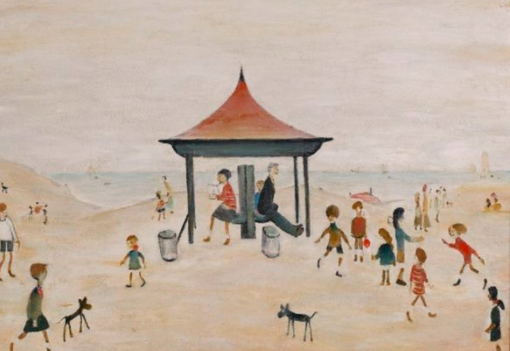 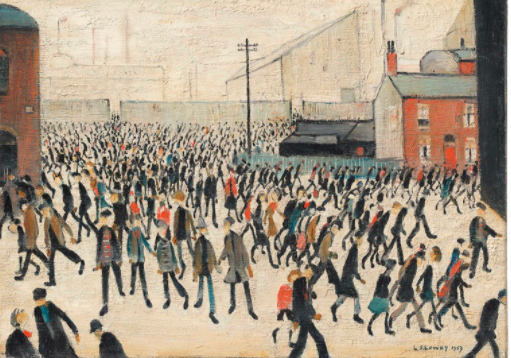 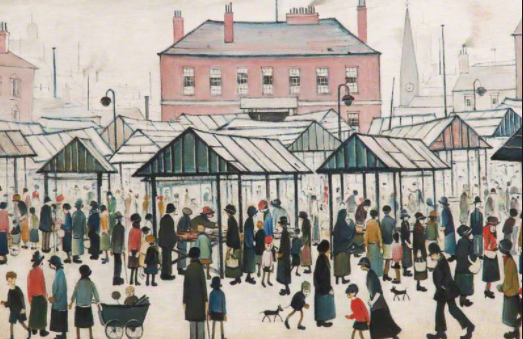 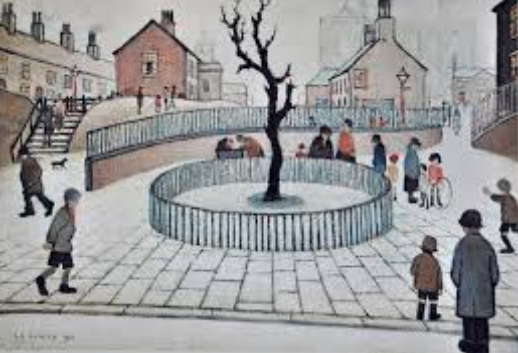 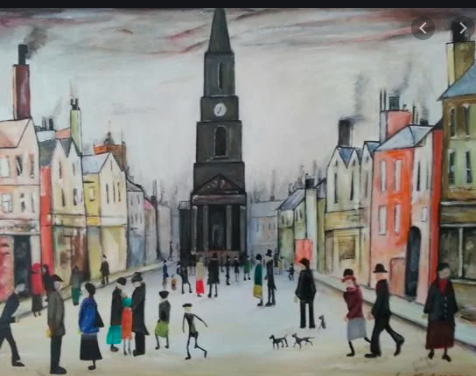 Now have a go at doing your own observational drawing. Can you choose something in your house and have a go at drawing it?
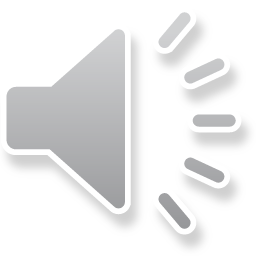 Slide 2 – This week we are going to be learning about a new artist Lowry.
Slide 3 – Observational drawing 
Slide 4 – Lets have a look at some of Lowry’s art work. 
Slide 10 – Now have a go at your own observational drawing.